Con la colaboración de:
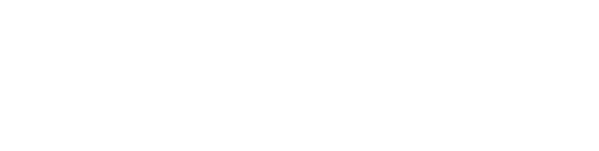 TÍTULO
Autor:
Filiación:
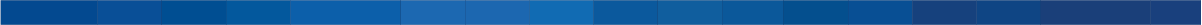 Introducción y Objetivos
Texto
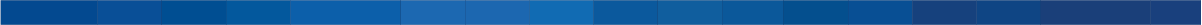 Materiales y Métodos
Texto
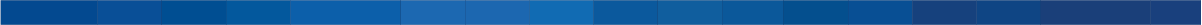 Conclusiones
Texto
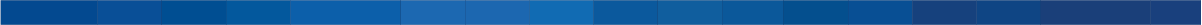 Referencias
Texto